FUNDRAISING:STATEDISTRICTTEAM
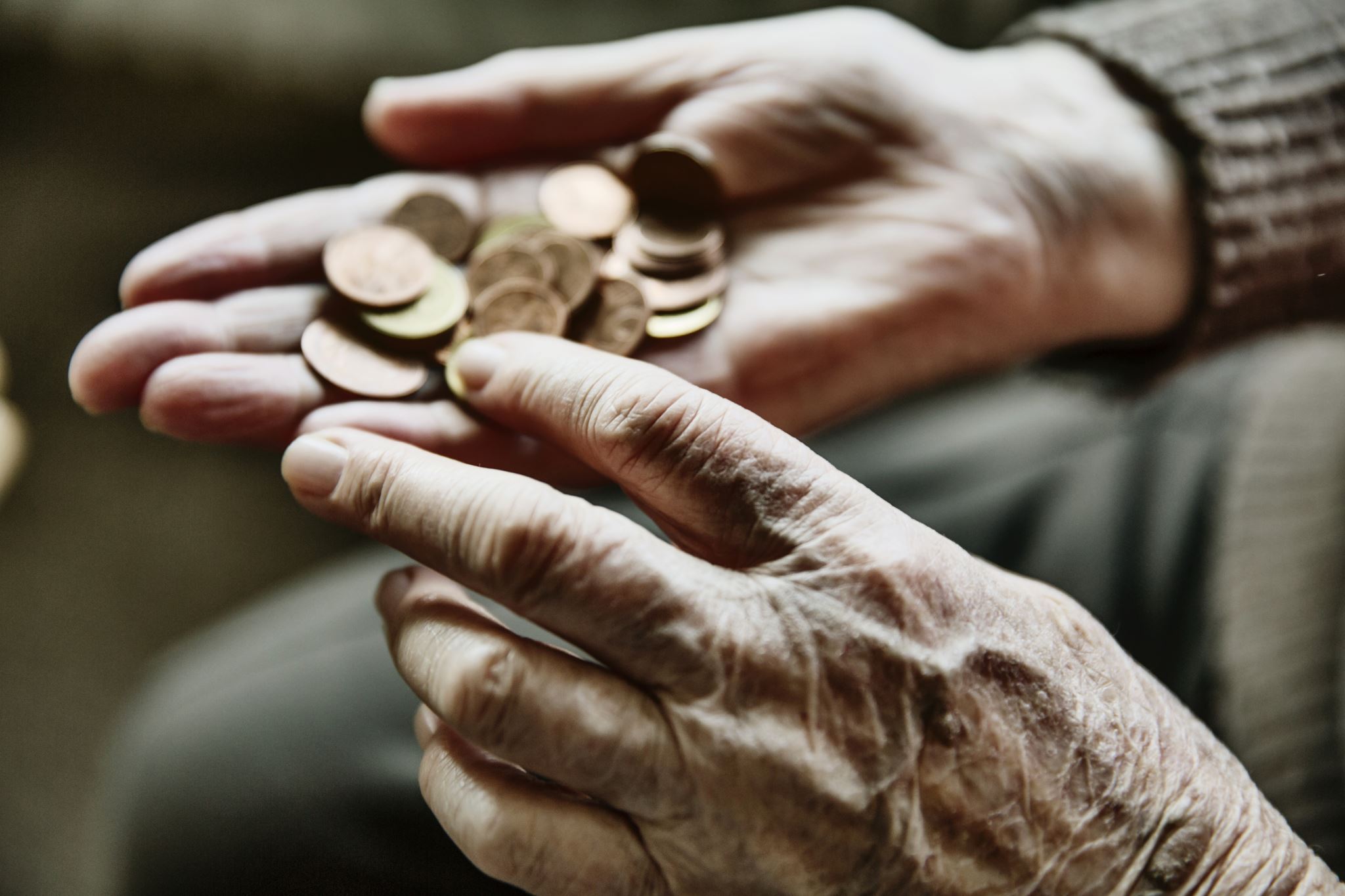 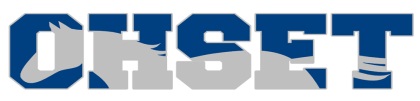 STATE fundraising
There are two fundraisers that are
held at the State level.
These fundraisers help keep the State fee low and affordable.
Although fundraisers are not mandatory to participate, we
would greatly appreciate all athletes to participate.

Fred Meyer Community Rewards
$5,000 Vacation Raffle
Fred meyer community rewards
To link your rewards card to OHSET
https://fredmeyer.com/signin?redirectURL=/account/communityrewards/
Choose: Oregon High School Equestrian Teams, Inc as your non-profit
Once you link your rewards card just shop and Fred Meyers will send quarterly contributions to OHSET.
Vacation Raffle
We ask all registered athlete/grooms to try to sell
10 raffle tickets at $5 each. The raffle normally begins in December and the drawing is held during our State Meet.
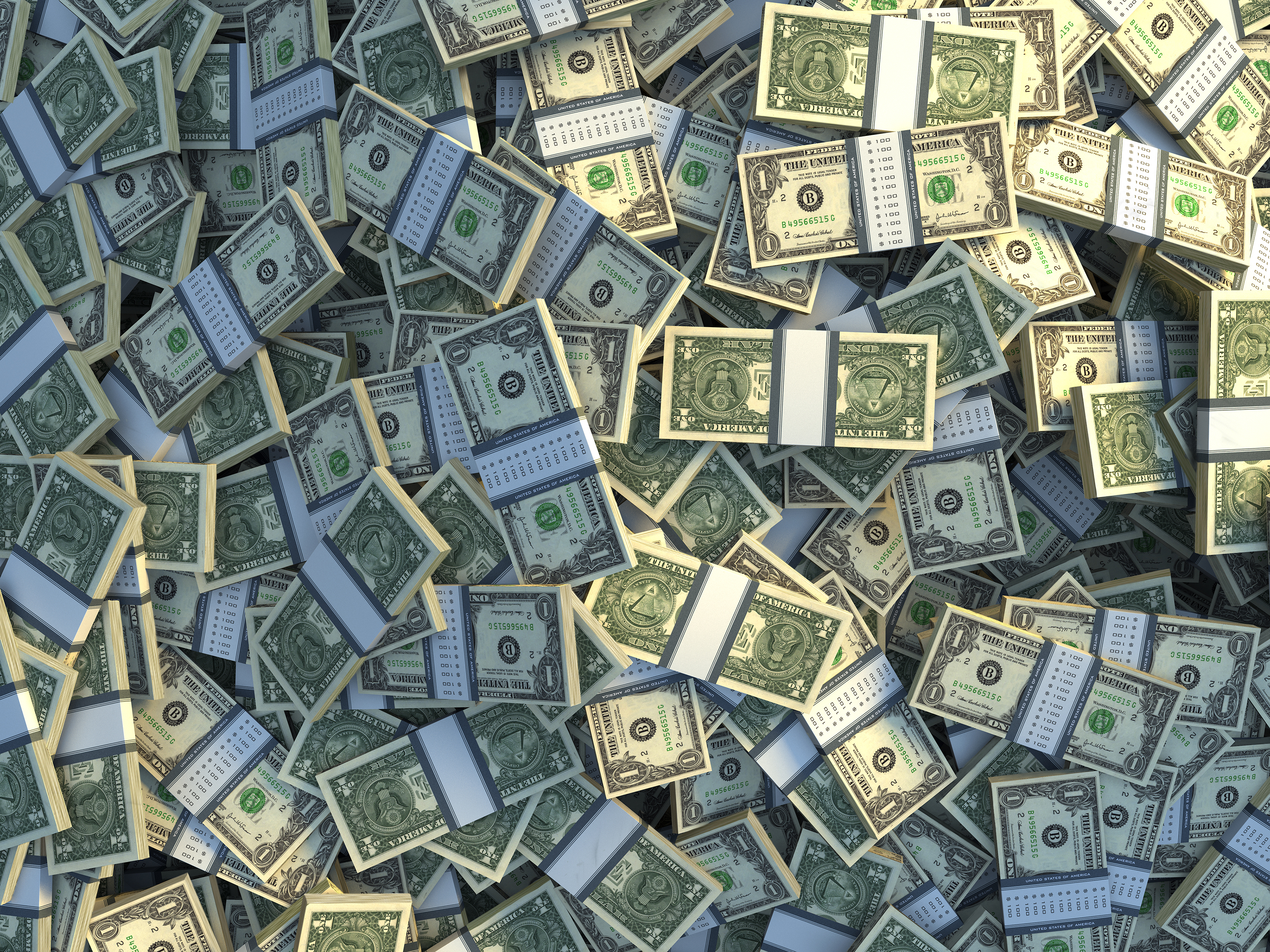 Once the raffle is complete, 
$1 for every ticket sold by 
your district will be
sent to your district.
Each district has different timelines 
for when unsold tickets and payment 
are due so check with your 
district for the timelines.
District-Team Raffles
These can be held if you follow the SOG which can
be found on the OHSET website
Resource tab – Rules & SOG’s
District – Team Raffle SOG
District Fundraisers
Oregon High School Equestrian Teams, Inc. 
  
District Chairs
 
TJ Jones, Blue Mountain
MacKenzie Holland, Central
Jenny Tackett, North East
Kristen Schweitzer, North Valley
Brittany Israel, North West
Sena Conn, South Valley
Kim Ries & Sam Henricks, Co-Chairs Southern
Kevin Wacker, Tri-River Valley
Chloe Burris, Willamette
Every District may have several
fundraisers during the season. They can
range from raffles, wreath sales, desert auctions, 
silent auction baskets etc.
Again, we can not force athletes/families to 
participate in fundraisers but remember
this is what keep your fees down.
Team Fundraisers
Much like District fundraisers teams can have several types of events raffles, car washes, baked food sales, garage & tack sales, etc.
Again, we can not force athletes/families to participate in fundraisers
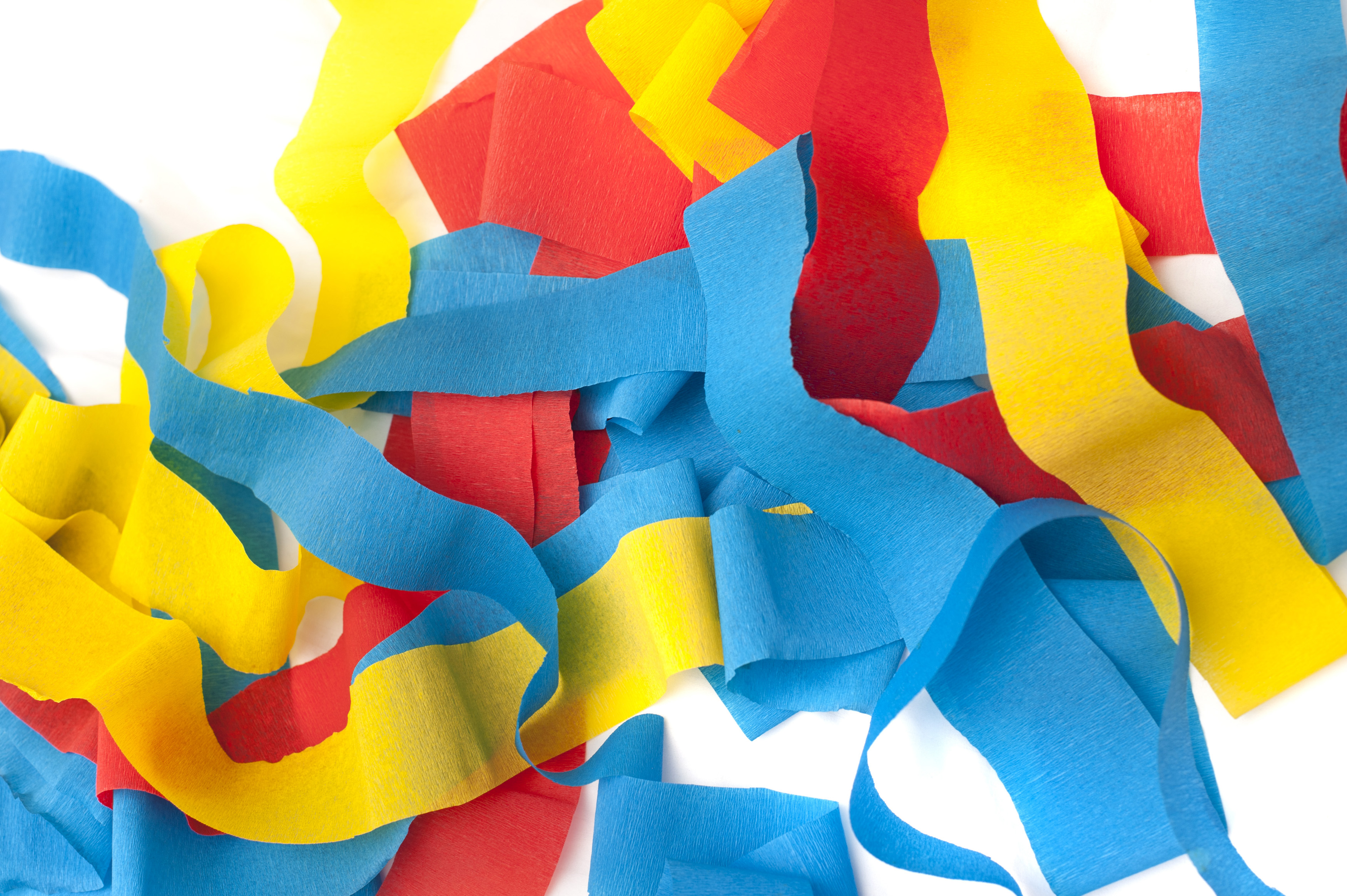 Fundraisers can’t be mandatory nor can you
require athletes/families to match
fundraising amounts for not participating.

You can use fundraising as a part of lettering
or year end awards
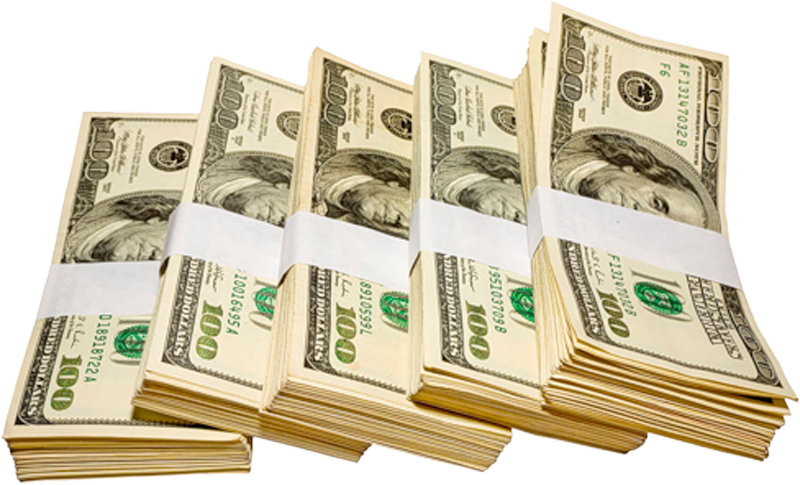 Regardless of participation fundraising proceeds must benefit the entire team equally not just who participated in the event. 
Athletes can not be penalized for not participating.
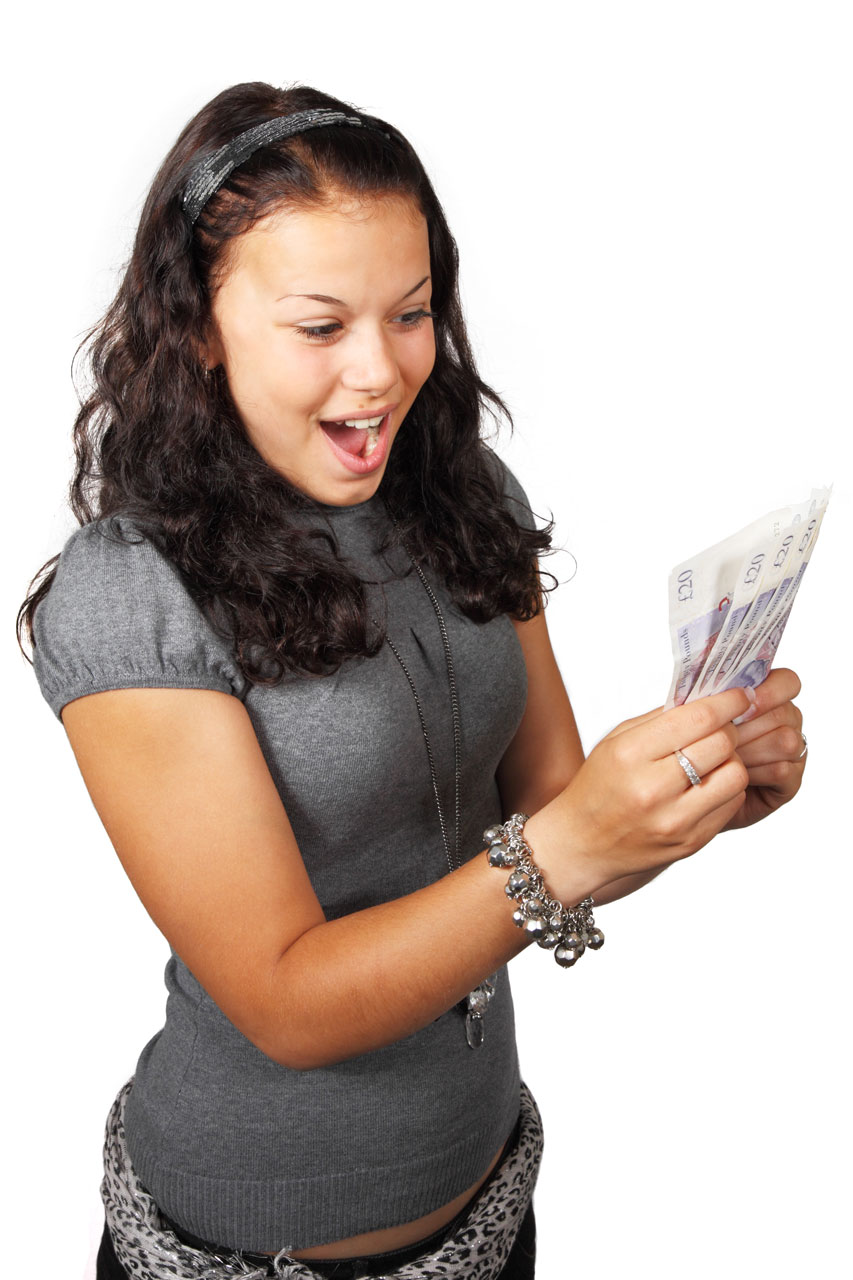 Much like fundraisers sponsorships/donations need to  benefit the entire team not an individual. Sponsors need to check with their tax accountant as far as tax deductions.
If a sponsorship is for an individual athlete, it needs to be made to the athlete and given directly to them and not to the team account. This type of sponsorship is not tax deductible.